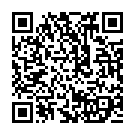 南門國中性別平等教育課程
20190918
性別平等教育
性別平等教育法精神，就是對不同性別差異的學習，並尊重不同性別特質、性傾向的學生等，且在施行細則第13條說明，性平教育應涵蓋情感教育、性教育、同志教育等，是不可分割的一環，教部仍會持續推動性平教育，尊重多元性別差異，消除性別歧視，相信不管各界人士，都應如此。（自由時報2018-11-25 12:45）
https://youtu.be/fHSCYj96Fwc
家政
七下-家庭溝通：
會帶一下家庭對男生女生是否有不同的期待，不同性別的手足相處，這個也沒有一定，通常是講到，但如果班上有同學的例子跟這有關，就會順勢多談！

八下-流行時尚產業：
健教
七上-性教育
七下-健康照護
八上-1-1彩繪兩性關係
      1-2我的身體我作主
      2-1健康的愛安全的性
八下-1-1美妙的生命
輔導活動
七上 身體界線&自主權
強調每個人都有身體自主權，應該盡到保護與照顧的責任，同時運用紅綠燈的概念，請學生把身體每個部位塗上對應的顏色(紅黃綠)，並告訴學生每個人的界線不同，應該予以尊重。
如果超過了界線，就有可能變成「性騷擾&性霸凌」。課堂上會帶出性騷擾的定義，還有提到學校有性平會的組織。
八下 情感教育
談到愛情的組成元素，愛情和喜歡有什麼不同，如何適當的表達愛慕的感情，合宜的追求，避免成為恐怖情人。課程最後會提到在情感中遇到挫折該如何處理&自我照顧